Моделі журналістики за гендерною ознакою та закордонні теорії масових комунікацій
1.Соціальна стратифікація як принцип класифікації ЗМІ
Соціальна стратифікація(від лат. stratum — пласт, прошарок) — це ієрархічно організована структура соціальної нерівності, яка існує в певному суспільстві в даний історичний проміжок часу. Таку ієрархічно побудовану структуру соціальної нерівності можна уявити як розподіл суспільства на страти.

Суспільство не тільки допускає ієрархію статусного становища груп, окремих індивідів, що до них належать, але й сприймає її як джерело, імпульс для свого розвитку.
2. Концепція «четвертої» влади
Четве́рта вла́да (англ. Fourth Estate) — словосполучення, яким визначають пресу та її вплив у соціумі.

Термін вперше вжив Томас Карлайл. Іноді авторство приписують Жан-Жаку Руссо. Перша друкована згадка в сучасному сенсі — Томас Маколей.

В контексті глобалізації деякі експерти називають владу преси першою, а не четвертою.
3. Роботи Ю. Габермаса: роль концепції в становленні демократичних ЗМІ в постсоціалістичних країнах
Юрген Габермас розглядав комунікативну дію у взаємозв’язку з раціональністю (діяльність, що пов’язана з розумом).

Ю. Габермас диференціював раціональність на інструментальну й комунікативну
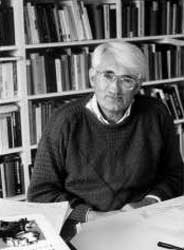 Комунікативні типи за Ю.Габермасом
Основні підходи теорії комунікативної раціональності: 

1. Розум слід деміфологізувати з метою протиставлення ідеалістичним теоріям. 
2. Філософію свідомості треба критикувати для того, щоб повернути філософію до вчення про розум. 
3. Трактування розуму не повинно тлумачитися завдяки ідеям субстанціалізму й трансценденталістського суб'єктивізму. 
4. Заради теорії комунікативної дії не варто чинити зсув у філософії традиційного раціоналізму. Варто лише приділити йому більше уваги. 
5. Треба в дослідженнях розуму як конкретної раціональності дії розглядати її комунікативний аспект.
4. Вплив філософії постмодернізму і теорії інформаційного суспільства на сучасні теорії засобів масової інформації
Постмодерні́зм (фр. postmodernisme — після модернізму) — світоглядно-мистецький напрям, що виник та існує за епохи постмодерну.

Для постмодернізму характерні розмиття меж мистецьких жанрів і напрямів, усунення відокремленості масової культури від елітарної, автора від глядача (читача), проголошення відносності істини та цінностей, недовіра до авторитетів, деконструкція, гра та іронія.
Для постмодернізму характерне зрощення свідомості з засобами комунікації, здатність пристосовуватися до їхнього становлення та рефлектувати над ними.
Термін «інформаційне суспільство» увів у науковий обіг Ю. Хаяши – професор технологічного інституту, що знаходиться в Токіо. 

Д. Белл активно застосовував поняття теорії інформаційного суспільства у своїй теорії постіндустріального суспільства.
5. Сучасні теоретичні концепції європейських і північноамериканських вчених щодо засобів масових/соціальних комунікацій
Теорія модернізації Лернера:  соціальні зміни розглядалися як односпрямований процес — згори донизу.

Теорія використання і задоволення. Ця теорія стверджує, що споживачі медіа самостійно вибирають інформацію, необхідну їм для використання чи принесення задоволення. 

Теорія розширення відчуття Маклюена. Медіа розширюють людські відчуття. Одні з них, так звані “гарячі” медіа, самі є повідомленнями. Це телебачення, радіо, книги, газети, журнали. Вони розширюють відчуття людей, наповнюють їх даними.
Теорія “спіраль мовчання”. Е. Ноель-Нойман зауважила: хто не знаходить у масовій комунікації своєї думки,— мовчить.

Теорія фреймінгу. Концептуальні засади теорії розроблено Е. Гофманом: контекст (фрейм) зумовлює наші дії, поведінку, сприймання й розуміння. 

Теорія медійної залежності: чим більше людина або люди покладаються на медіа, тим більш вони стають залежними від них.

Теорія ефекту третьої особи. Згідно з цією теорією, вплив на третіх осіб інтуїтивно провокує першу особу на можливий захист третіх осіб від небажаного медіавпливу.